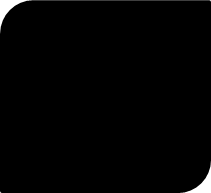 Consumer 
Challenge
Panel
Public Forum on Opex Productivity30 November 2018
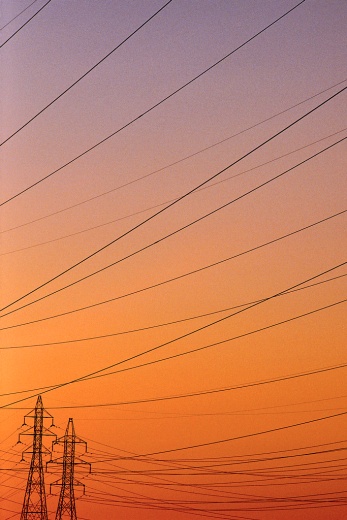 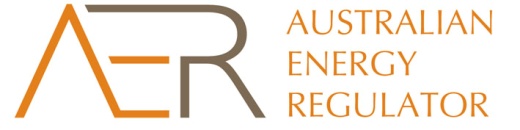 Overview (1)
Objective is to mirror the discipline facing firms in workable competitive markets
1.5% p.a. productivity improvement is the minimum
Gives greatest weight to MPFP recognising further work is required
IT review (including productivity benefits) required in near term
Review of determination of Frontier is overdue
Base to which productivity adjustment is applied needs to be considered
Opex should be defined on functional basis
i.e. applied to capitalised opex and overheads as well
Overview (2)
Regulation necessitates decision-making based on imperfect and incomplete information
This applies to Opex productivity
But AER must make a decision based on the best information before it
It can continuously seek to improve the information base
But cannot defer a decision until better information is available
Current assumption of zero productivity:
Is not the best estimate given available, more recent information
Does not reflect disciplines of competition
Does not match consumer expectations
Objective for productivity estimates
Objective: 
Best available unbiased estimate of opex for efficient and prudent operator.
Efficient
Customers should not pay for inefficient costs
Unbiased
Essential for NPV=0 principle
Implies expected NPV of EBSS=0, if not put in cash flows
Best available
Recognises limitations of methods/data
Requires continuous observation and review
But trend productivity is only part of the story…
Estimate of efficient opex depends on:
Assessment of efficiency frontier
Rate of improvement in productivity
Estimate of efficiency frontier should also be reviewed
Especially the 75th percentile assumption
Revelation of efficient costs in future is also important
Sharing of efficiency gains and EBSS should also be reviewed
Clash of assumption, reality, and expectations
Assumption: Zero productivity change
Example of Reality: Transgrid 



Expectations:
Continuous efforts improve efficiency
    … reflecting competitive pressures
Productivity payoffs from IT/Capex
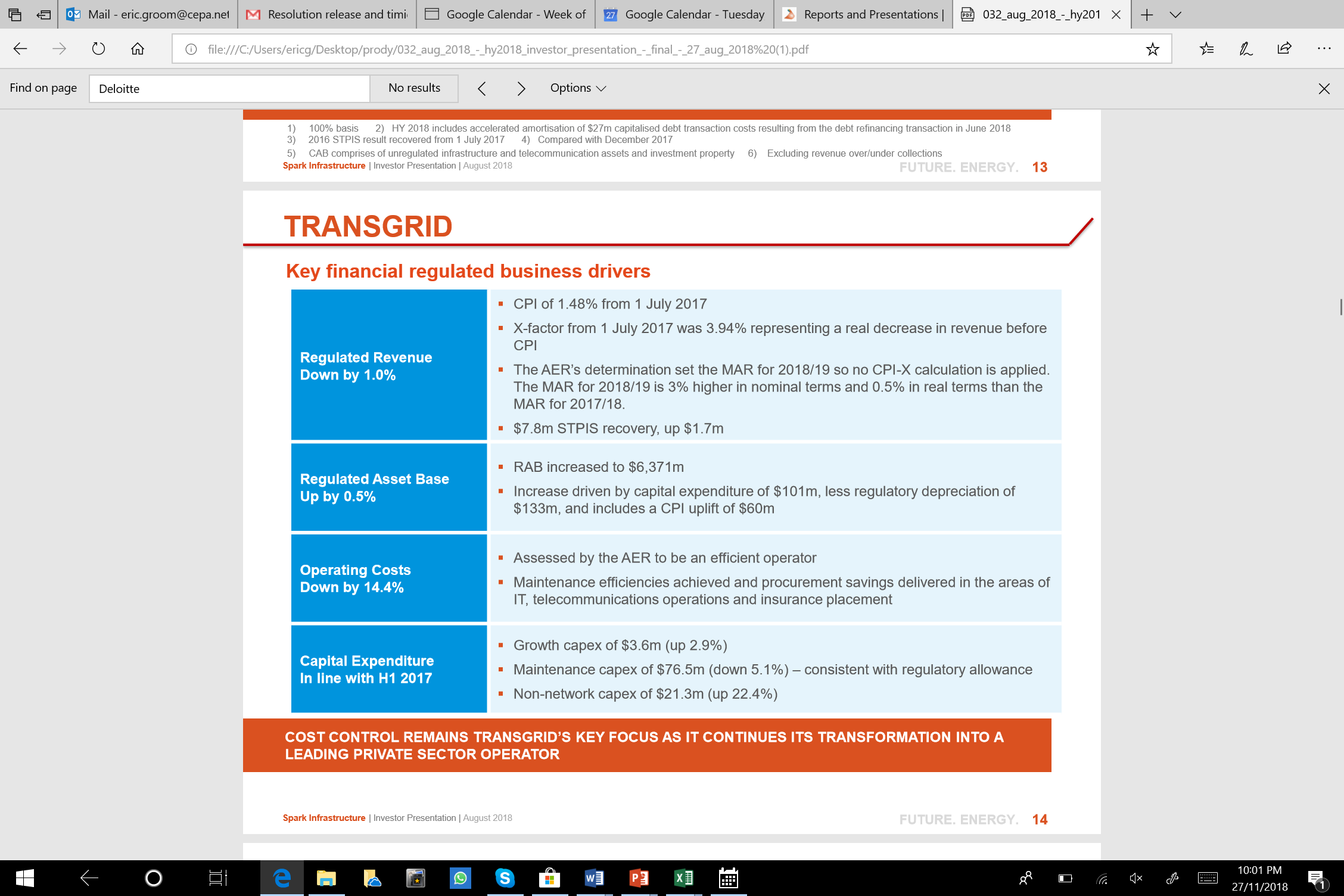 Arguments against change
Adverse financial impact on NSPs
Existence of an advantage does not justify continuation
Impact on incentives
Changing the benchmark does not affect incentives (see below)
Imperfections in data and methods
Recognised, but does not justify not improving estimate while continuing to work on further improvements
Productivity change is already in the forecasts you just cannot see it
No evidence for this (see below)
Impact on Incentives?
Incentive to improve opex efficiency depends on:
The period of de-linking allowed revenues and actual costs
The sharing of benefits through the EBSS
Incentives do not depend on:
The benchmark level of opex allowed, or
Whether or not productivity improvements are built into the opex forecasts

Assuming utilities prefer higher profits rather than lower profits
Is it already there?
Argument 1: Ongoing increases in service standards and regulatory requirements will offset productivity improvements
This is already incorporated in the MPFP measures
Argument only applies if the trend in multiple small increases in standards and reg requirements accelerates
Argument 2: Labour productivity improvement is already included in labour unit rate trends.
ABS very clearly states that it is not
Deloitte states that unit rates exclude labour productivity
Options
MPFP estimates
Agreed: Opex tends are distorted pre-2012
See Economic Insights Report and Ausgrid Revenue Proposal
Agreed: the focus is on the improvement in the relevant frontier 
In this case the top quartile, not the ‘absolute frontier’ 
But why estimate by excluding those deemed inefficient rather than focusing on the top quartile?
Citipower, Powercor, SAPN and UE were most efficient in 2013.  
Their opex productivity improvement was 2.9% p.a.  
Variations provide estimates of 1.5% - 2.7% p.a.
Conclusions
MPFP estimates for top performers
Range is 1.5% - 2.9%, median 2.6% p.a.
Labour productivity forecast extrapolated to other inputs
1.5%
Undergrounding plus gas trend
1.0% but biased down.
Conclusion: 1.5% is the minimum supportable estimate given available data.